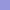 Cell Surprise Quiz
Mr Noodle
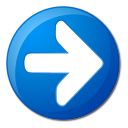 Copyright© 2013 EducAide Software Inc. All rights reserved.
1
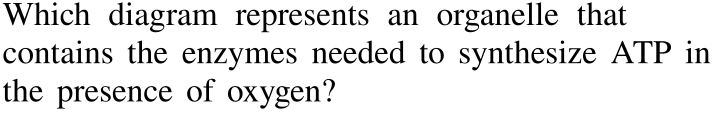 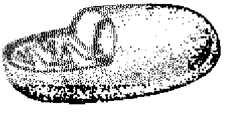 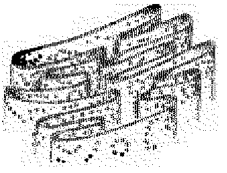 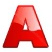 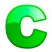 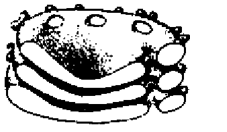 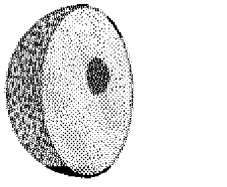 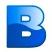 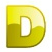 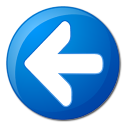 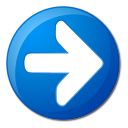 Copyright© 2013 EducAide Software Inc. All rights reserved.
2
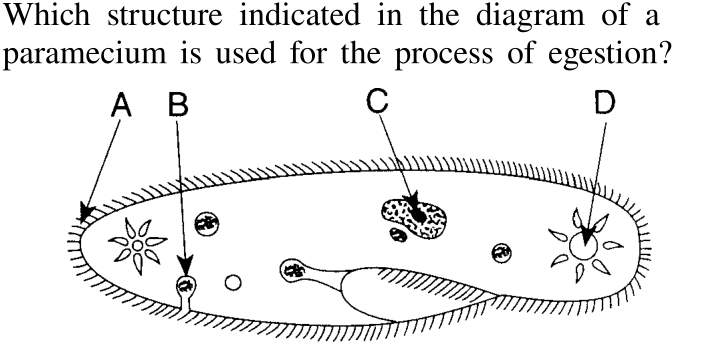 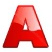 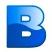 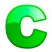 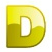 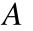 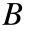 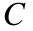 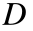 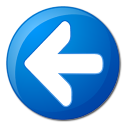 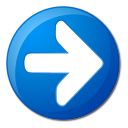 Copyright© 2013 EducAide Software Inc. All rights reserved.
3
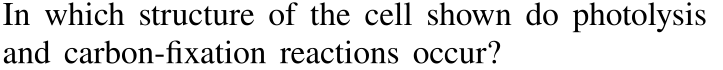 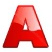 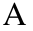 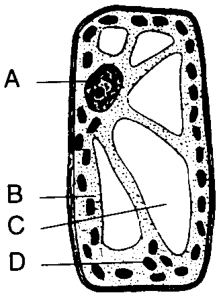 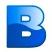 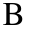 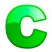 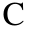 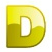 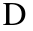 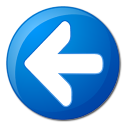 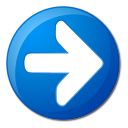 Copyright© 2013 EducAide Software Inc. All rights reserved.
4
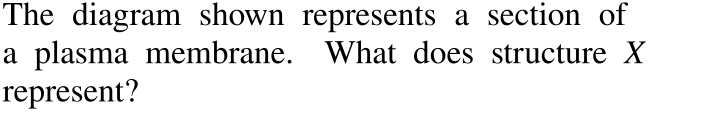 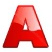 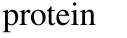 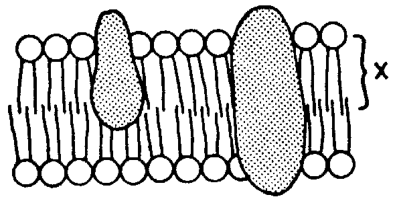 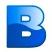 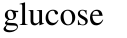 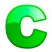 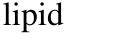 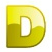 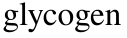 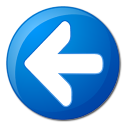 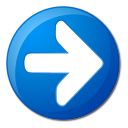 Copyright© 2013 EducAide Software Inc. All rights reserved.
5
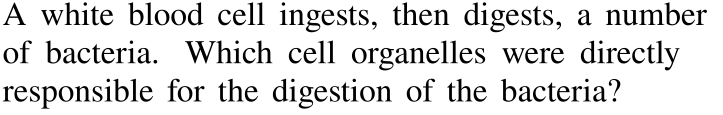 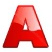 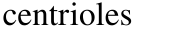 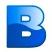 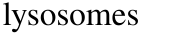 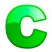 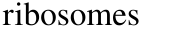 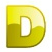 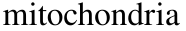 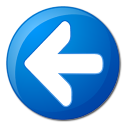 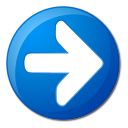 Copyright© 2013 EducAide Software Inc. All rights reserved.
6
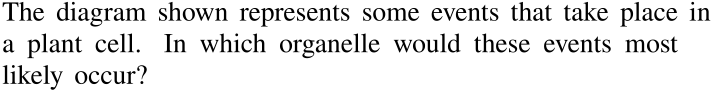 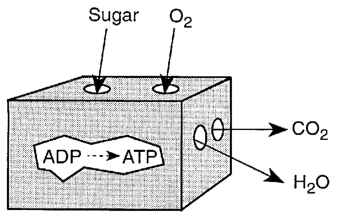 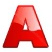 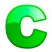 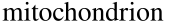 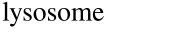 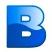 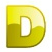 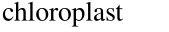 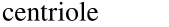 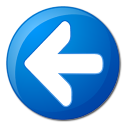 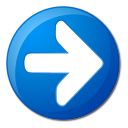 Copyright© 2013 EducAide Software Inc. All rights reserved.
7
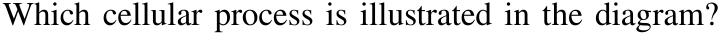 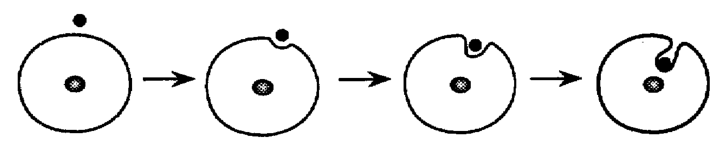 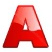 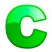 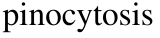 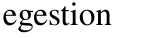 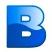 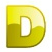 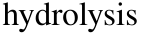 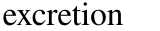 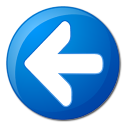 Copyright© 2013 EducAide Software Inc. All rights reserved.